Mathematics
Number systems- Writing base 10 numbers in different bases worksheet
Mr Maseko
‹#›
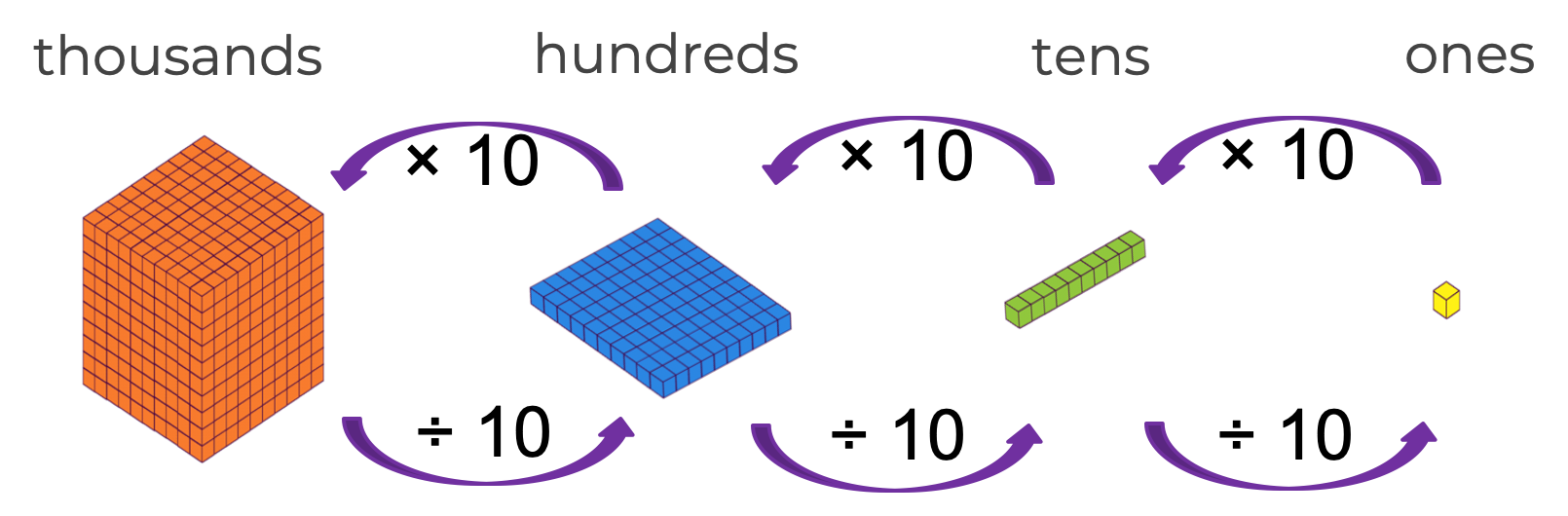 How many sentences can you write using the diagram?
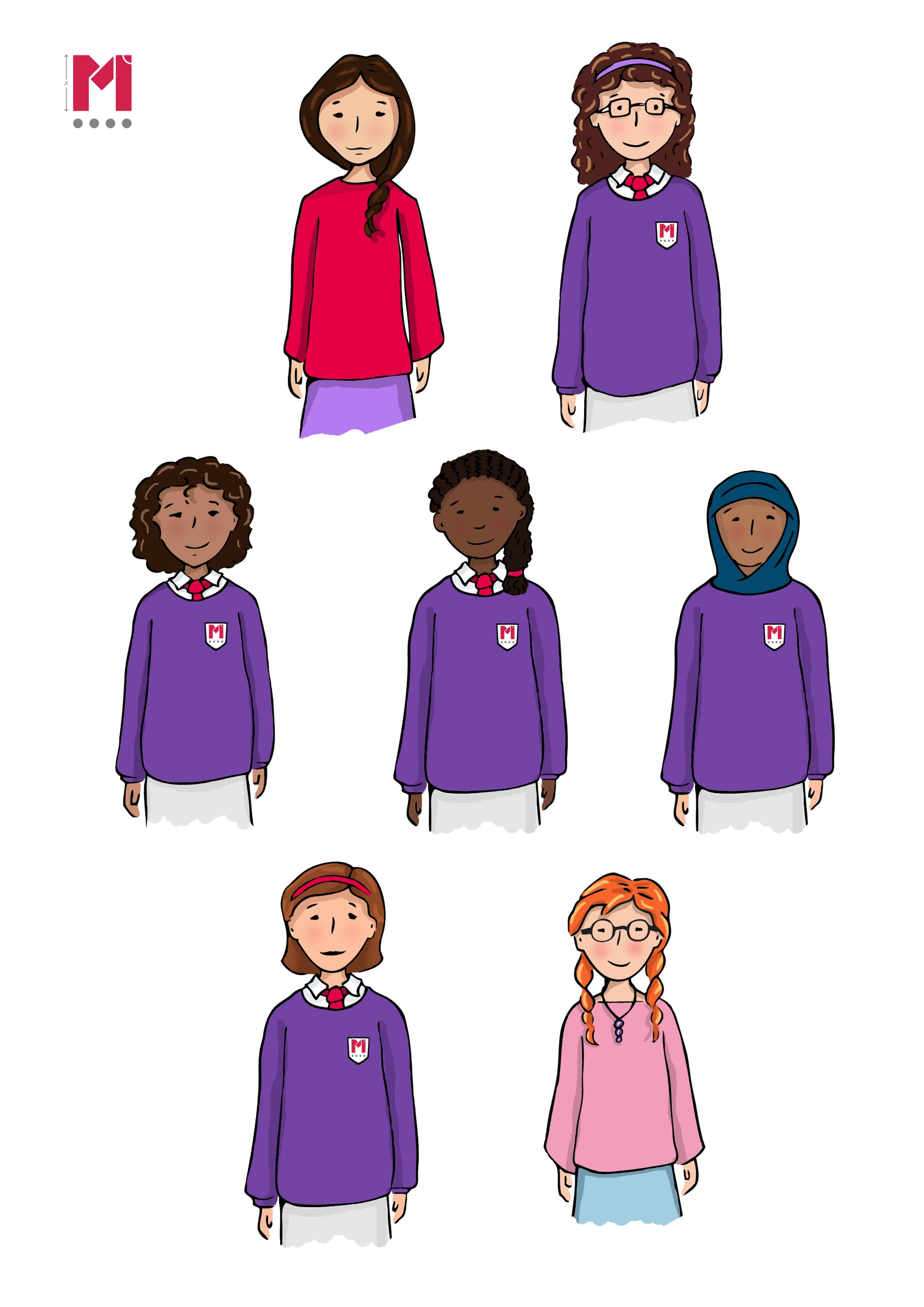 ”I can see that one ten is ten times greater than one one”
”I can see that one thousand is 100 times greater than one ten ”
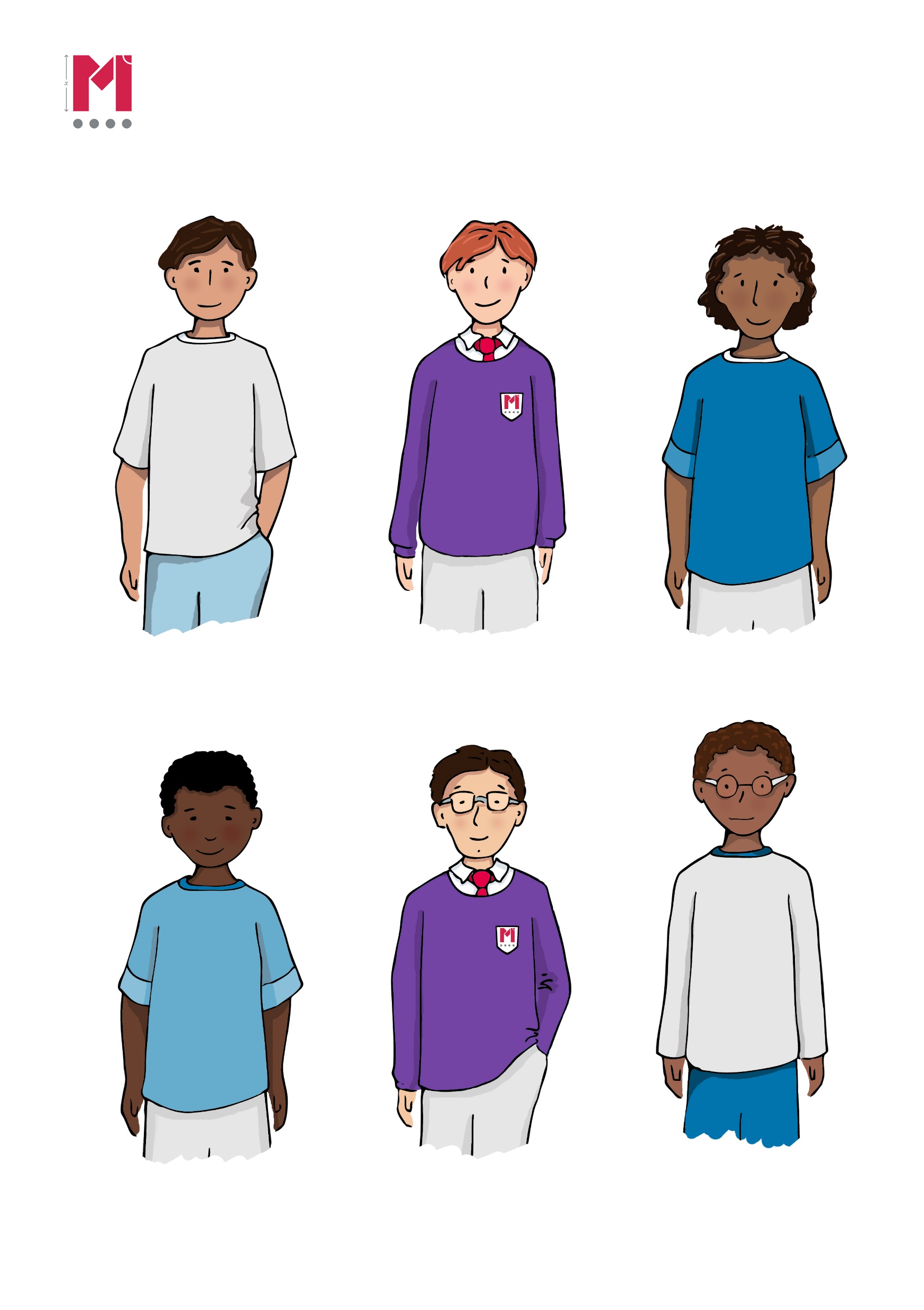 What is base 10?
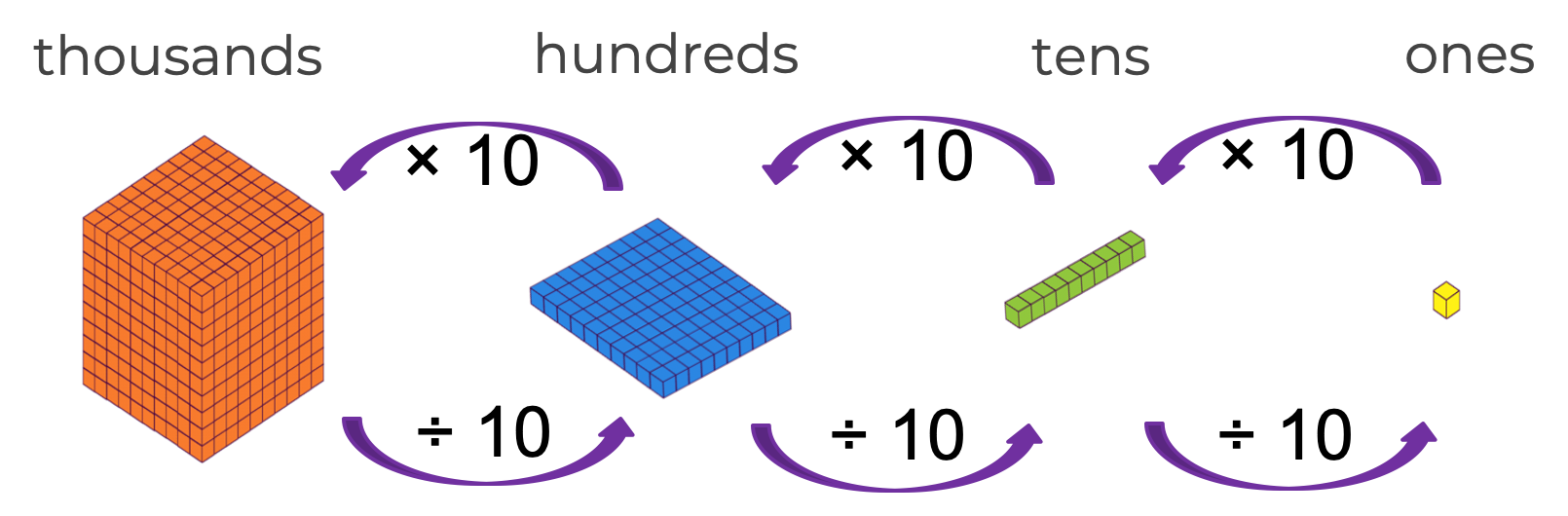 Example: 2349
This is twenty four written in base 10
This is twenty four written in base 5
2410
445
Write 2810 is base 5.
This is twenty four written in base 10
This is twenty four written in base 7
2410
337
Write 2810 is base 7.
Write each of these numbers in base 10
235
217
358
405
1234
10102
Binary
64s
32s
16s
8s
4s
2s
1s
Write each of the following base 10 numbers in base 2
24
32
35
4
64
128
7) Write this binary number in base 10:
1000101
Why do you think the base 2 system is called the binary system?